Which outcomes of self-management matter to patients, family/carers, health professionals and commissioners?

Dr Sara Demain, Associate Professor
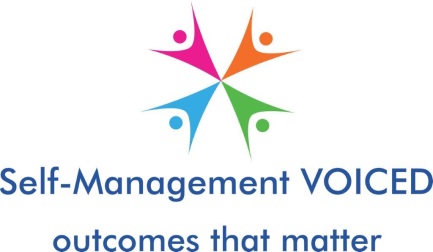 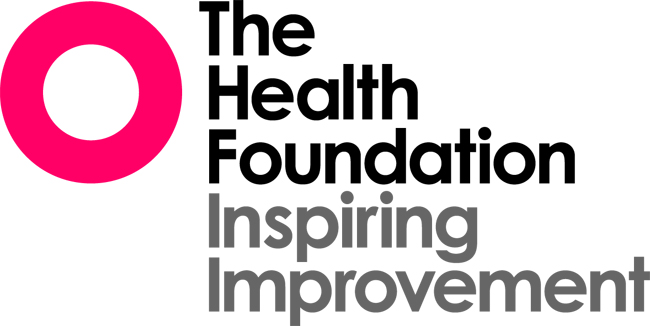 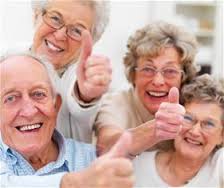 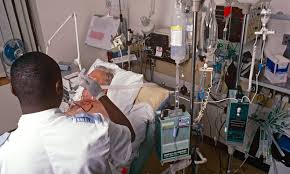 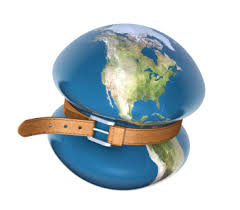 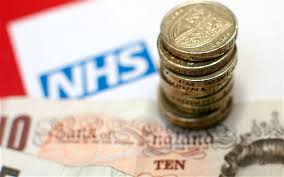 2
[Speaker Notes: Ageing population, living well for longer
15 million people in England live a LTC
Increasingly more complex health care
15 million with LTC in UK
70% health and social care
£ 2bn deficit in NHS 2015


£2bn pound deficit NHS (March 2015)]
Self-management and “patient empowerment”
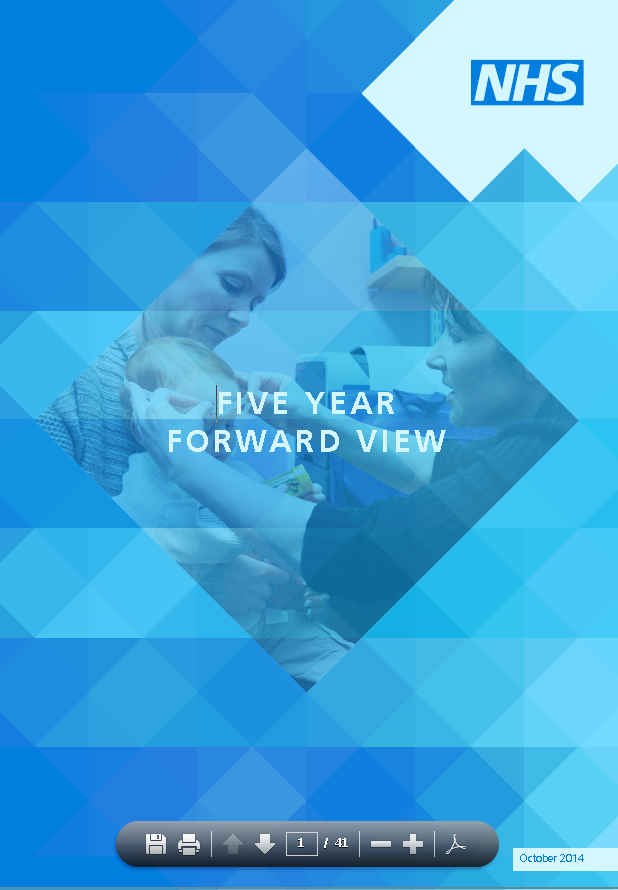 Self-ManagementWhat is it?
“individuals making the most of their lives, coping with difficulties and making the most of what they have. 
It includes managing or minimising the way conditions limit individuals’ lives 
as well as what they can do to feel happy and fulfilled,  to make the most of their lives despite the condition.” 
(Department of Health, 2008)
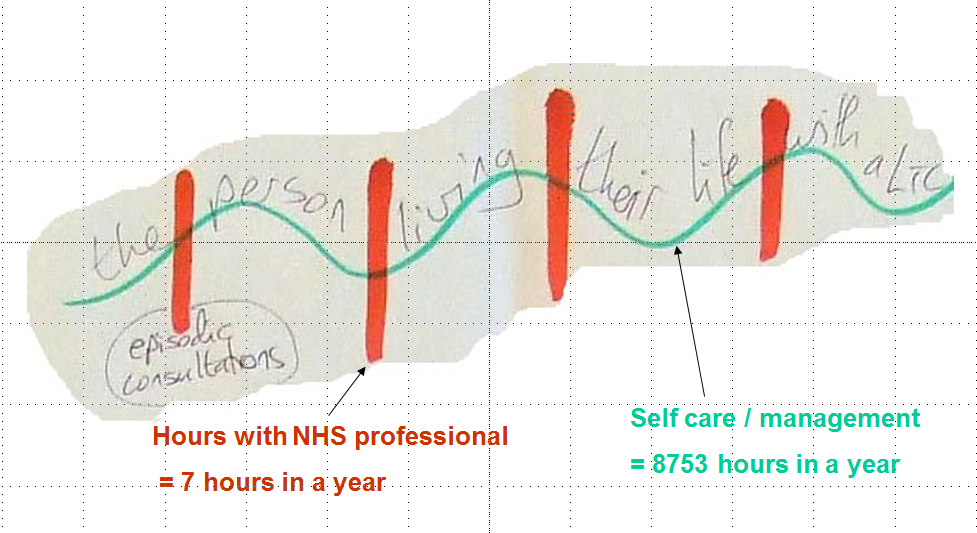 What outcomes matter
People with LTCs
Families and friends
Health professionals
5
Self-management: 
Why bother?
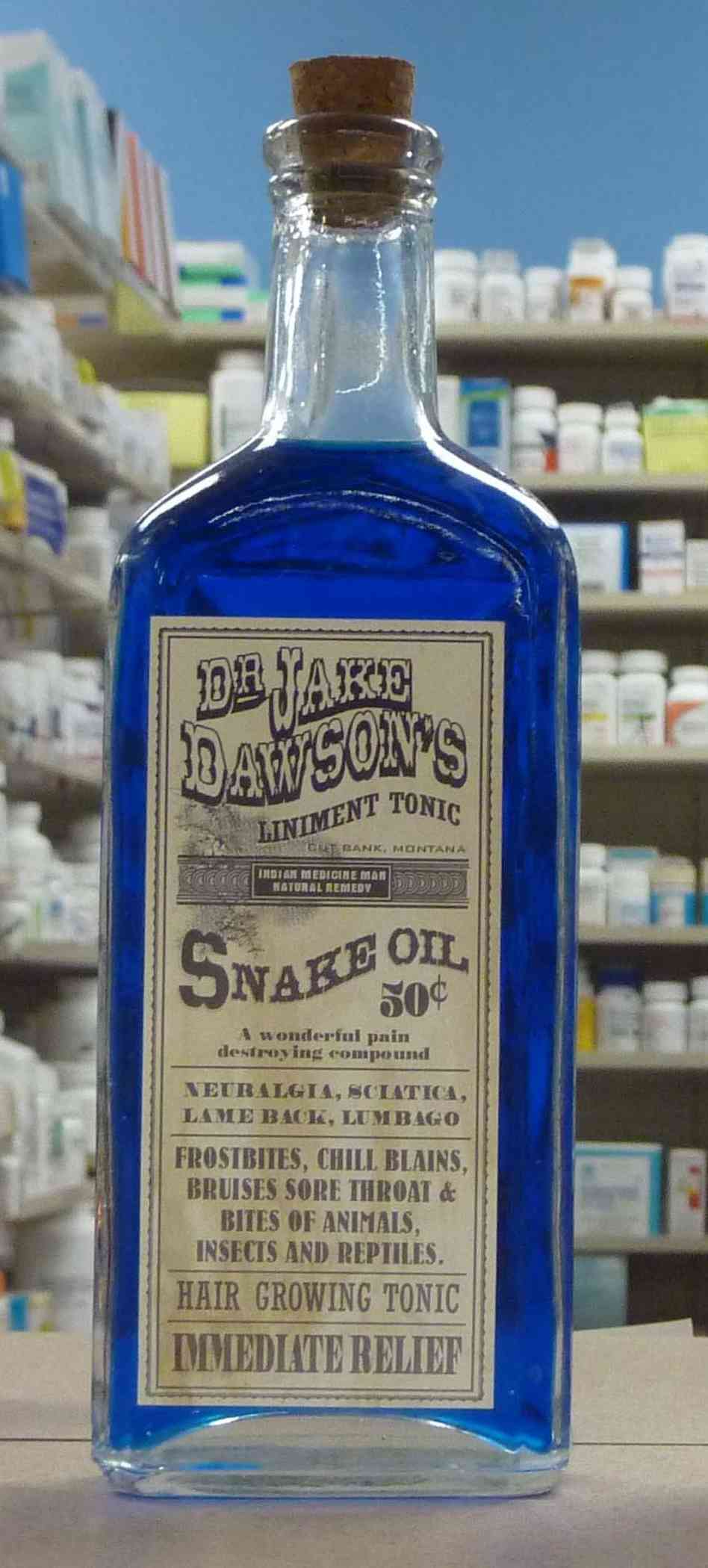 Better health?
Happier patients?
Lower costs?
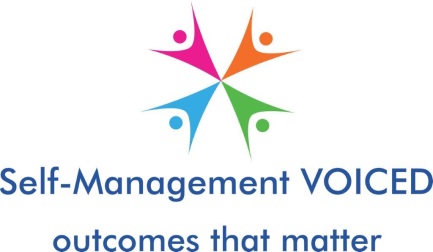 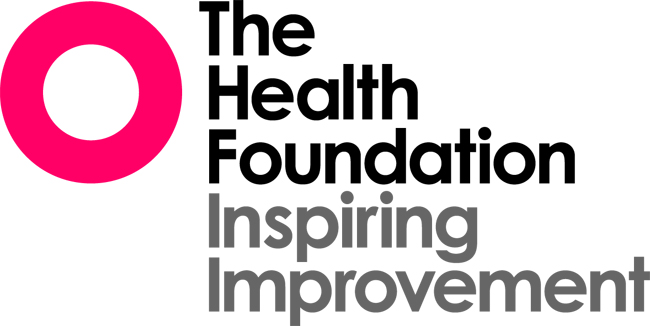 Panacea or snake-oil?
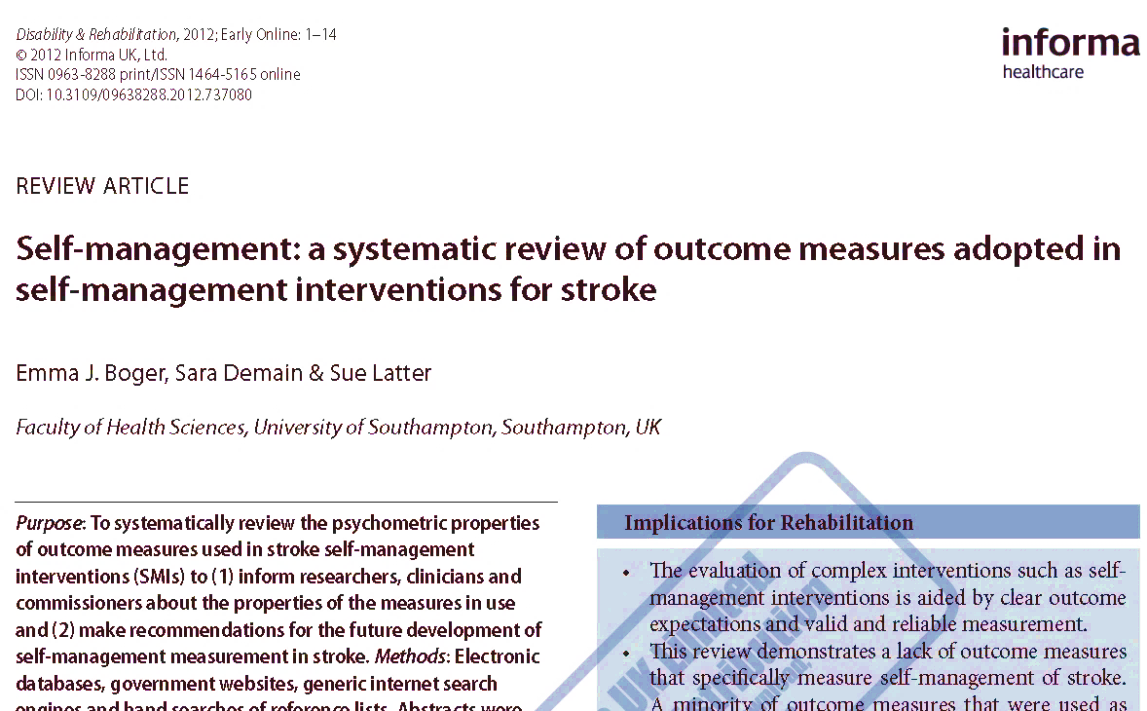 Self-management: 
What’s it for?
Stroke self-management
13 trials of Stroke SM
15 concepts measured
43 outcome measures
Mostly “clinical”
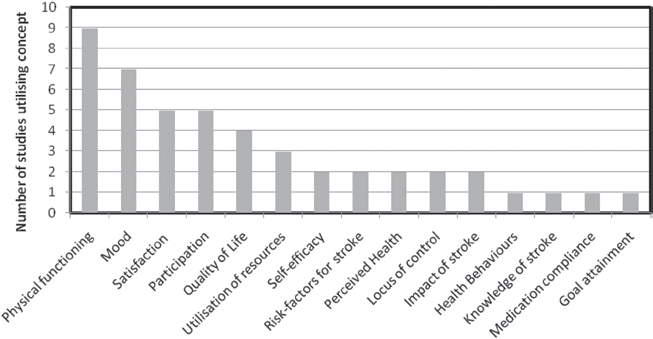 7
SM: VOICED Study
Self-Management: Valued Outcomes; Investigating ConsEnsus and Difference

http://www.southampton.ac.uk/smvoiced/index.page
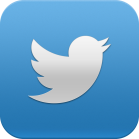 @ SMVOICED
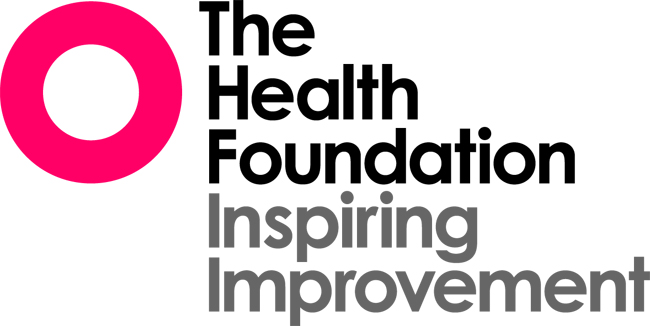 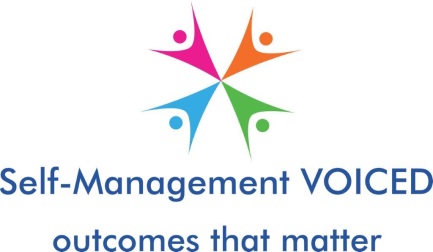 Effective Self-management
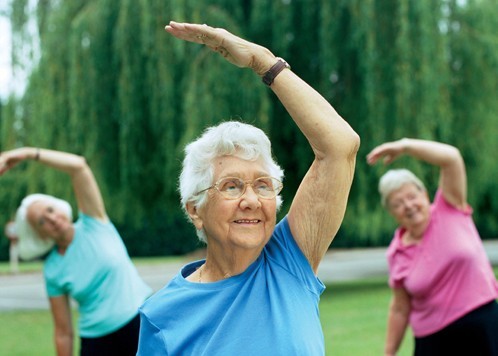 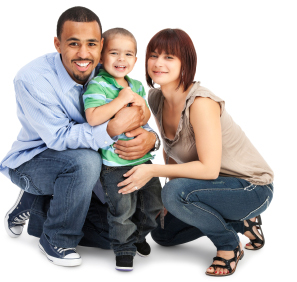 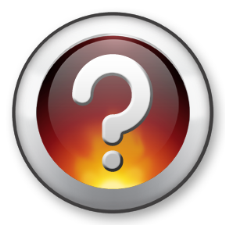 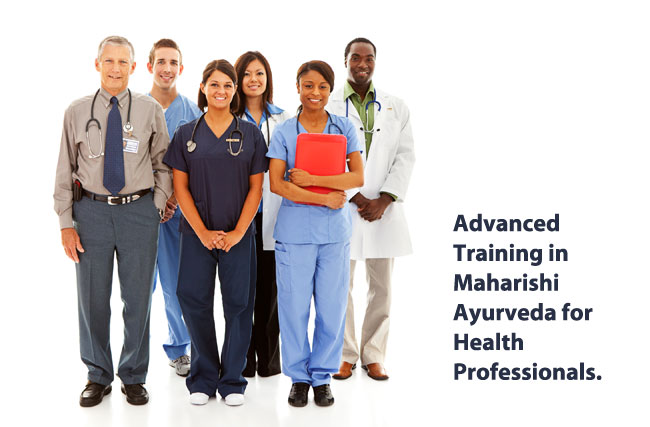 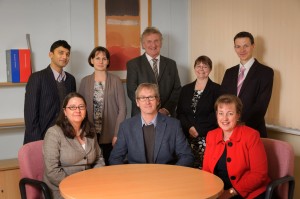 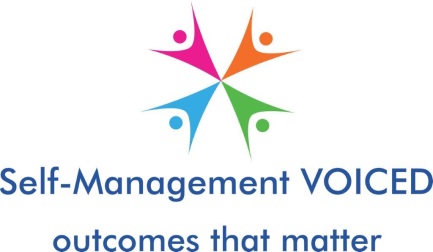 Aims
To understand-
What outcomes each stakeholder wants SM to achieve?
How they would recognise successful SM and successful SM support?
Identify consensus and disparity
Methods
Phase 1 – Systematic review. 
Boger et al; PLOS-One.
Phase 2 – Qualitative data gathering
Phase 3 - Delphi
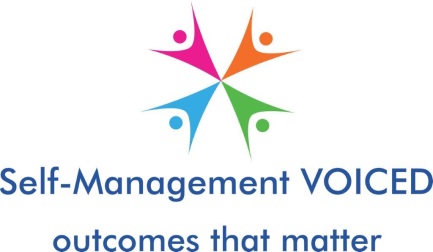 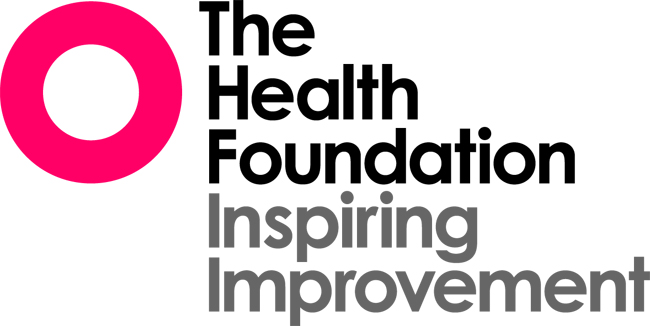 11
Methods
3 conditions: diabetes, stroke, colorectal cancer
3 centres: Southampton; Leeds; London +  50 mile radius (urban and rural)
+ NHS England commissioning policy makers
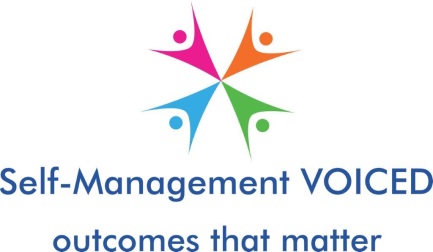 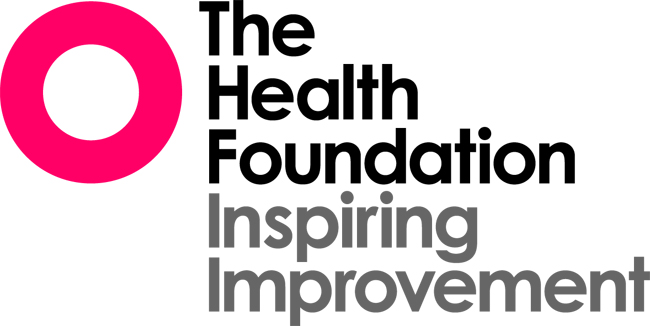 Methods
Focus groups and interviews
People’s understanding of:
 SM and SM support
desired outcomes
what was the point of SM?  What would constitute a good / bad ‘self-manager’? How could SM support be evaluated?
Deductive thematic analysis - coding schema developed from SR
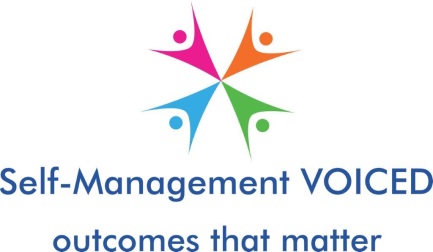 Sample (n= 166)
89 people with LTC 
Diabetes (38); Colorectal Cancer (19);  Stroke (40)
35 friends and family 
Diabetes (14); Colorectal cancer (10);  Stroke (11)
20 HCP 
Diabetes (3); Colorectal cancer (3); Stroke (6); Generic (8)
22 Commissioners 
CCG (17); CSU (1) NHS England (4)
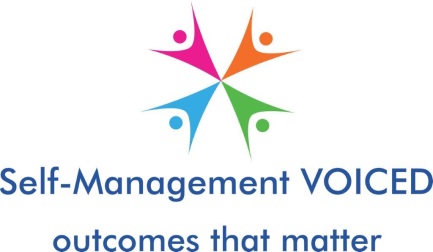 [Speaker Notes: 31% male; 83.5% patient and FF white British;]
Findings
Commissioners
Focus on process measures & healthcare utilisation 
‘’ the economic impact looking at the emergency admission rate, bed days, [impact on] ambulatory care services, emergency admissions, emergency readmissions, rehabilitation, residential home…..’’ (comm 11)
Focus on patient responsibility
‘’I think we have gone far too much down the path of the nanny state, where everything is done for people, and I think we are trying to bring it back to a point where patients have to realise that actually ultimately they are the ones that control their lives’’ (comm 20)
Commissioners
Also value person centred care and ‘soft’ outcomes – confidence, wellbeing, etc
The best outcome for me , [the] “Why are we doing it?” is that there’s an increase in terms of people feeling more supported and confident to manage their condition’’ (comm 17)
But don’t know how to measure these 
‘Well because of the personalisation [agenda] now outcomes are difficult to measure because they’re personalised.  So if somebody says, “I want to go fishing,” well how do you measure that [or] if somebody wants to start knitting?  You can’t’’. (comm 10)
HCP
Biomarkers  are important measures of health and compliance
at a rather narrow level, you can look at their biochemical parameters, so we’ve got the measures of blood glucose which – HBa1C,…you can tell whether they’re taking their cholesterol medications, you can look at their blood pressure, you can look at their weight.  And those are very important end points.  They’re not really – they’re not the whole story at all’’ (HCP, DM)
Driven by government and commissioning targets and clinical guidelines
Targets can hinderperson centred outcomes
I’ve got one person with diabetes who refused to be weighed but... it’s not about it being my target, it’s about that person and how do we deal with that issue,...  …And then there’s the feeling that we’ve become ‘our income is dependent on achieving those targets’, so that’s produced another feeling, and dynamic.”
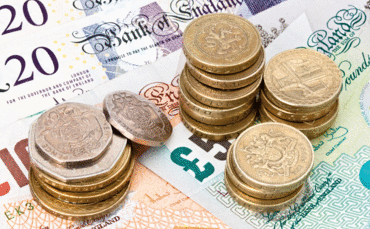 Patient choice and control
he said he didn't even want to take any of his drugs.  So I said, "Right, let's take you off your drugs then."  Because he probably wasn't taking them at home; he didn't want to take them.  He's just emptying them.
And then once we got back to basics I said, "What would you be willing to take?"  So he told me what he was willing to take, so I prescribed that and we gradually got him back on all his drugs and his diabetes was really well controlled within a year”
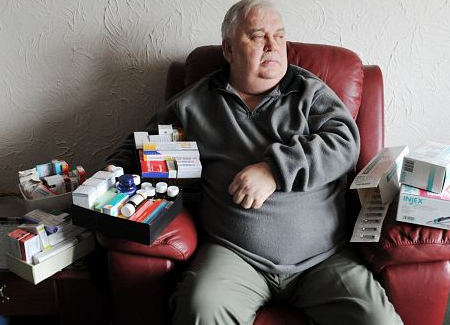 Patients and families
Want more support, information and tailored advice
HCP need to take responsibility for SM too
Families - how to get patients to do what they should.
Patients – how to adapt treatments to live well and feel normal
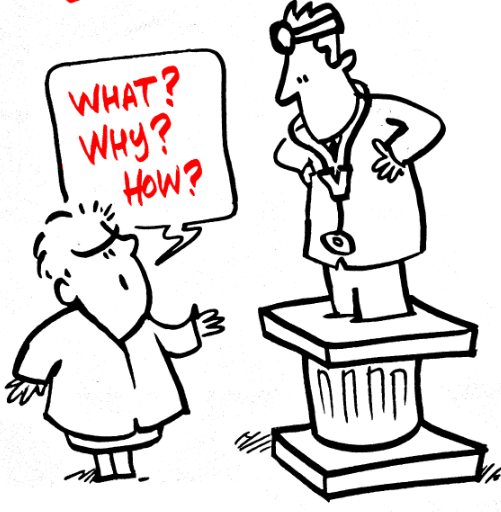 ’without the help I haven’t got a clue and that went on for years …… because I just couldn’t and nobody was telling me anything useful that was actually practical and fitted in with a life; that you could sustain ongoing, yes you could do it for a month or two but then actually, I have got a life!! (patient)
Nick’s self-management wish-list….
I don’t want to be blamed or dictated with a broken record, 
I want the professionals to be listening and learning from me, to feel like I’m listened to and involved and that my experience and knowledge has some value and respect, not that I’m right, but that they’ll listen to it.  
And that the people I’m talking to understand the challenges that we’ve got, that it’s ‘not just that easy; that it is difficult’
and that they give us options and flexible responses, and not just the same old thing, kind of, “Go back and do it again”.  
And the thing that matters most to me, that’s crucial to me, is to feel that what I’m doing makes a difference because if I don’t feel it makes a difference I won’t do it.  I can’t sustain doing it for decades unless I know it makes a difference.
Summary
Complex range of outcomes  - often in tension
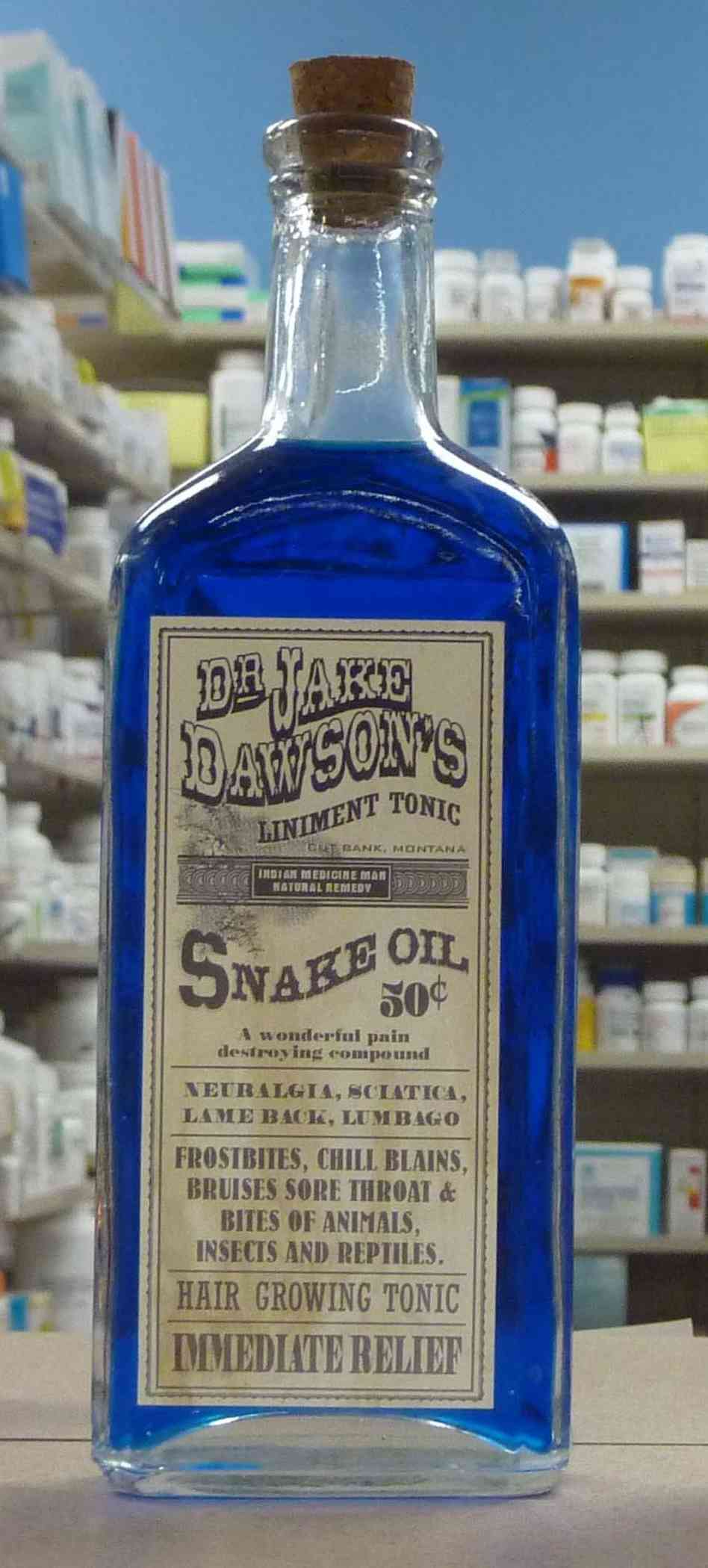 Next steps…

National Delphi survey: 
Identifying outcome priorities for stakeholders

Stakeholder events – discuss tensions and ways forward

Work on measurement and evaluation of SM
Patient and family views priority
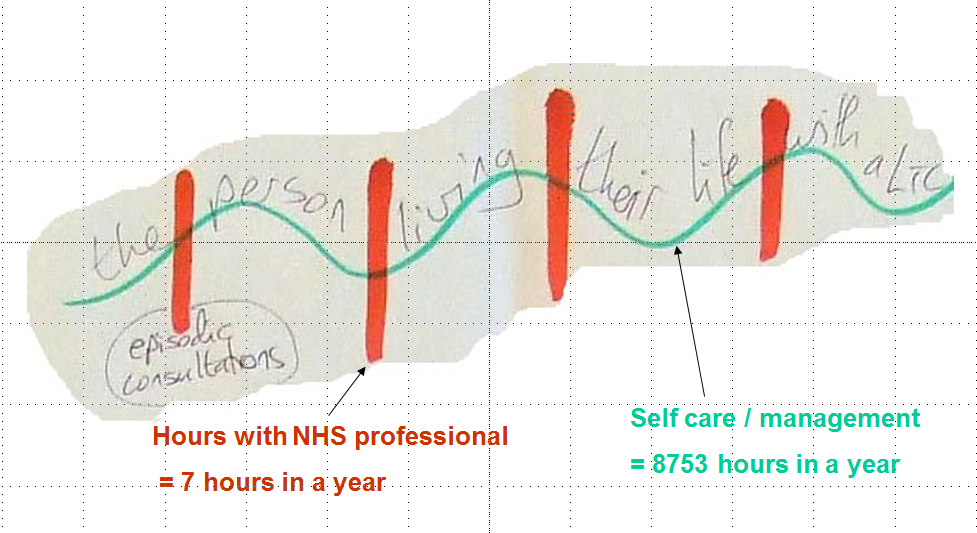 27
Self-Management VOICED Study
Website:
	www.southampton.ac.uk/smvoiced
Twitter:
	@SMVOICED
Email:
	S.H.Demain@soton.ac.uk

HSRN Posters:  59 and 60
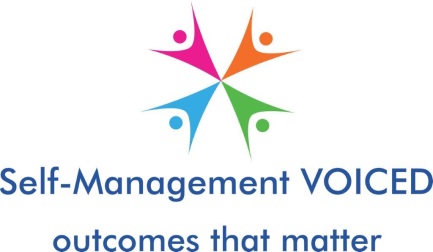 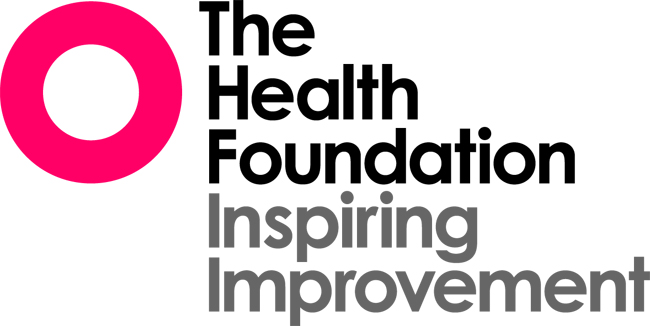